Museo in un mondo transnazionale & postcoloniale
Musei come luoghi di elaborazione del sapere / potere attraverso tecnologie e pratiche di allestimenti/mostre/archivi/collezioni/classificazioni

Museo + inclusivo e per pubblici più vasti 
	(macchina della diversità, T. Bennet) 

Diritti umani Universali, economia culturale globale
Museo come oggetto di esposizione
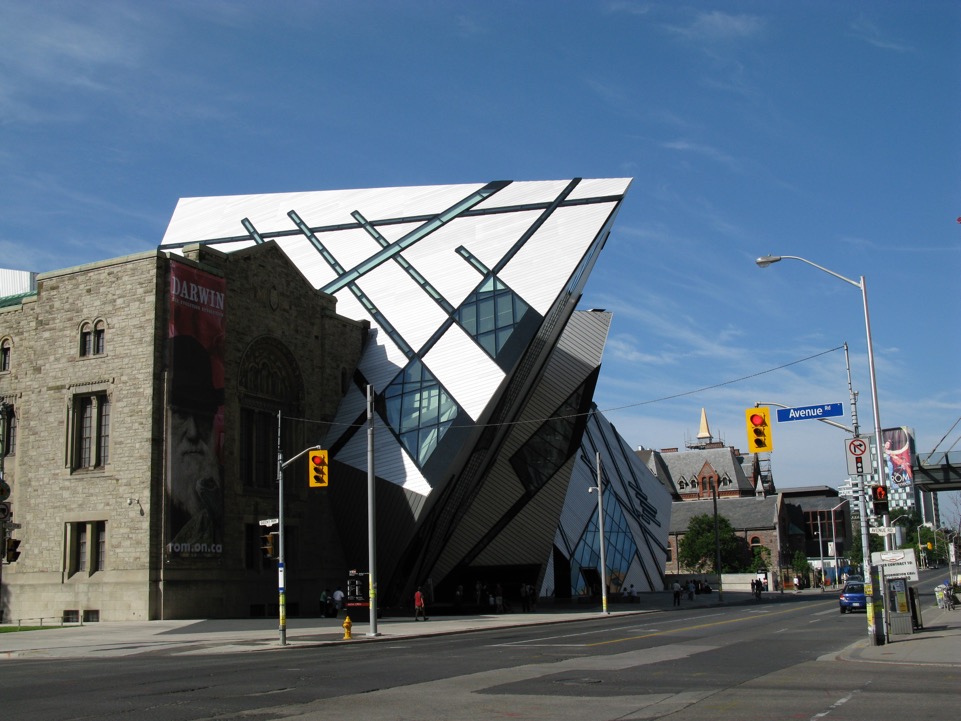 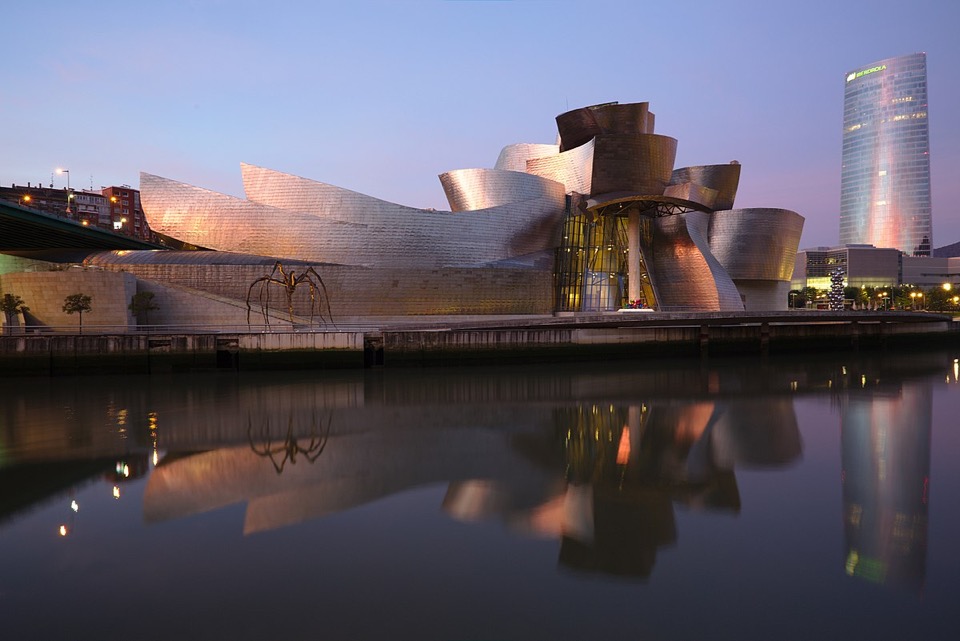 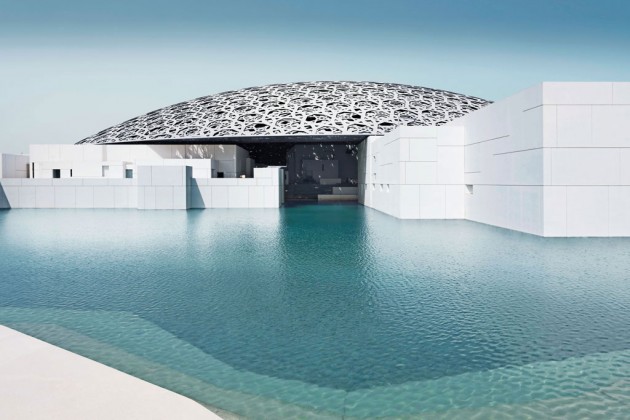 Museo che diventa merce?
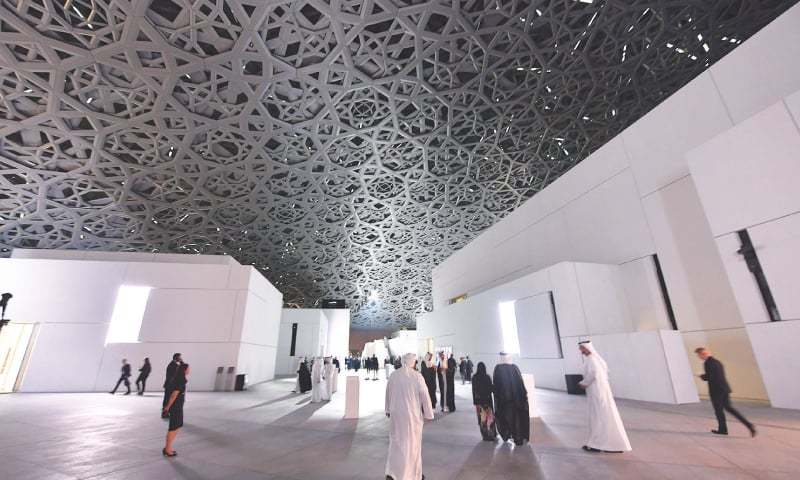 Museo postmoderno: esplosione dell’esposizione
Dialogo e sostenibilità del patrimonio 
Sconfinamento: museo che “straborda” dalla sua cornice
Spaesamento: decostruzione tassonomie 
Messa in scena dei processi
Partecipazione attiva dell’utenza
Frammentazione postmoderna 
Prospettive indigene e modelli dialogici di patrimonio
Peso ‘etico’ degli oggetti
Quale futuro per il passato?
Il «problema» della memoria
Patrimoni, diversità e diritti umani
Dialogo, partecipazione e sostenibilità
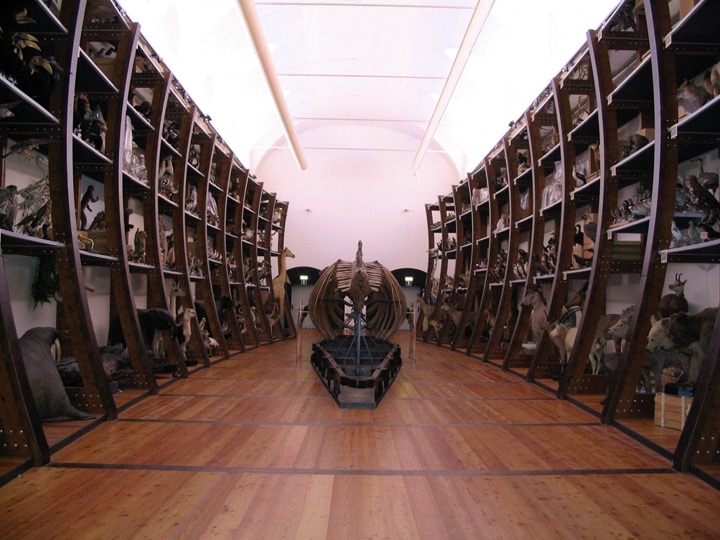 Expertice, canone – professionalizzazione / burocrazia
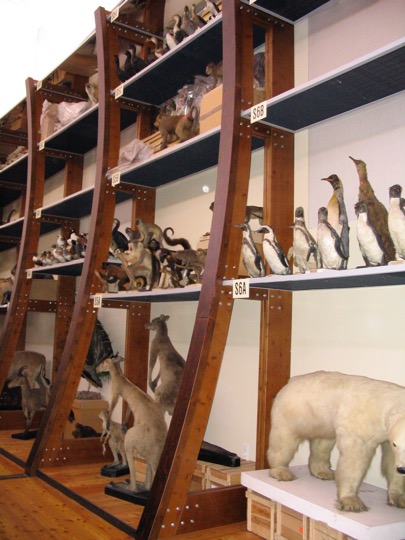 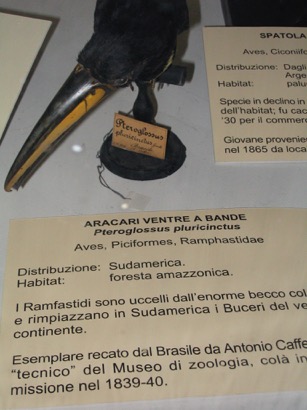 L’ordine delle cose
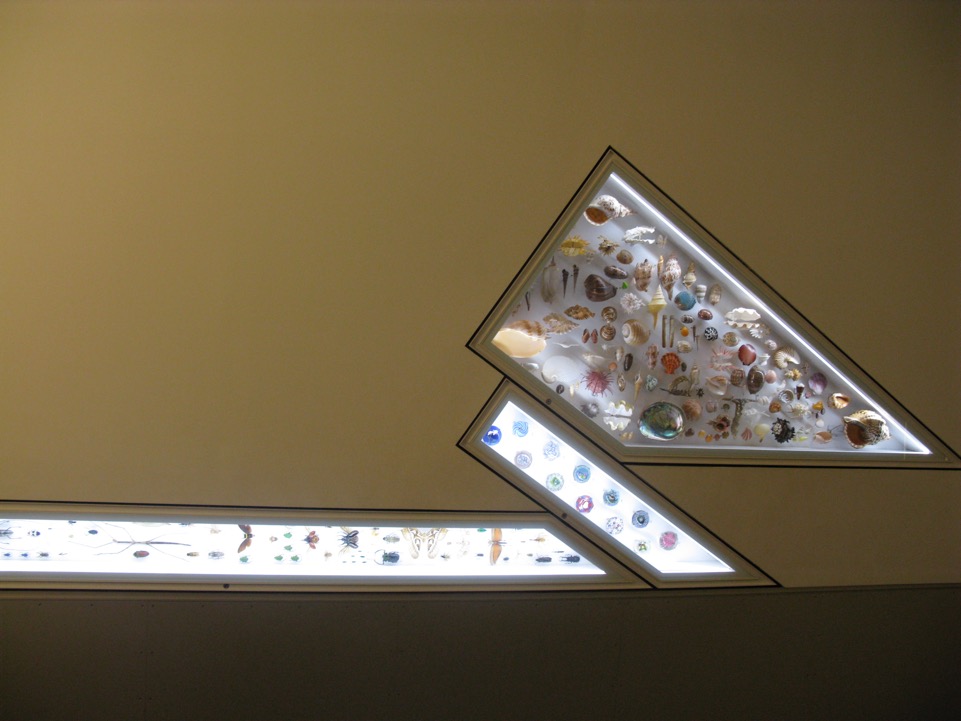 Collezionismo di farfalle 
(E. Leach)?
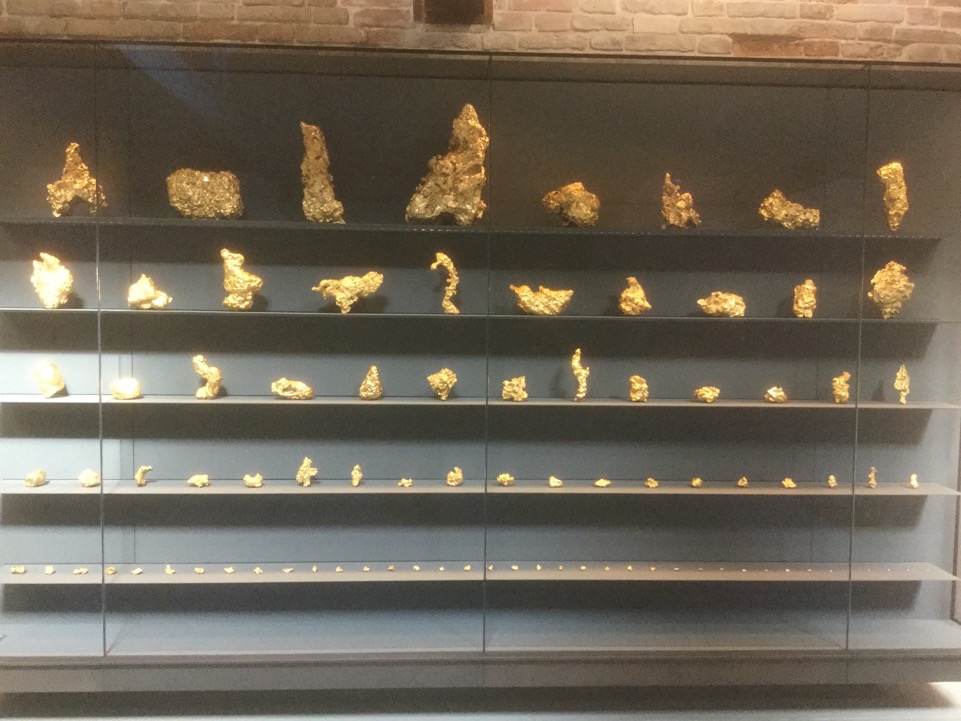 Stuart Hall, Cultural Studies 
Differenze etniche e di classe (èlite/minoranze)
Arena politica, cultura come campo  / discorso
Subalternità (Gramsci), Agency, Soggettività
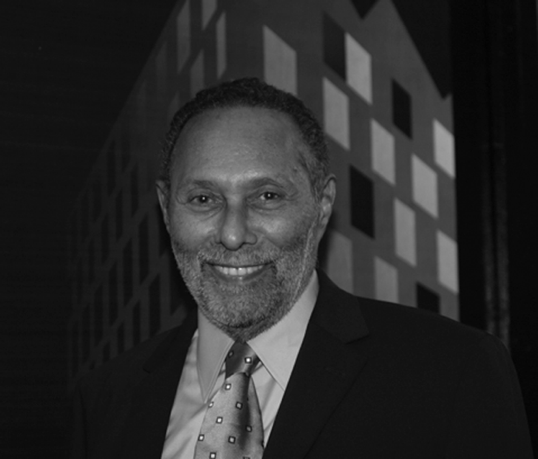 Relativismo / Diversità nel contesto del Patrimonio mondiale ‘universale’ e dell’economia culturale globale.
Heritage come costruzione della NAZIONE (Hobsbawm)
Mito delle origini, memoria sociale selettiva (Graham)
Patrimonio come pratica ‘discorsiva’ (Hall)
Tradizione selettiva che diventa ‘verità’
Mobilità, diaspore, modernità in fase liquida (Bauman)
Gestione di diversità e minoranze interne alla nazione non più monoculturale - MULTICULTURALISMO
Commercializzazione del PASSATO come patrimonio nelle società transnazionali, postcoloniali e multiculturali
Appadurai, 1996 La vita sociale delle cose 
IMMAGINAZIONE che produce Agency
VALORE come risultato di forze politiche, non solo economiche
Media e Migrazioni / critica al concetto di cultura (Harrison, p.133)
Ethno/Financial/Ideo/Techno/Media - Scape
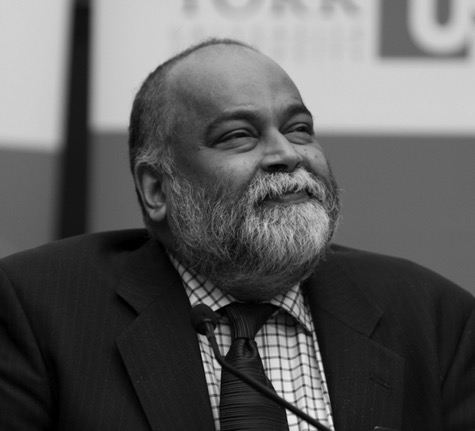 Patrimonio come gestione di ‘valori’ diversi e in competizione
Capitalismo, habitus e consumo elitario della differenza (La distinzione, Bourdieu)
Esperienza individuale del turista, consumo patrimoniale
Valori intrinseci o sociali dei patrimoni? 

1) Croazia e gestione nazionale monoculturale dal 1991:
	1979 Dubrovnik Patrimonio Umanità Festa primavera
2) Sudafrica come nazione ‘arcobaleno’ 
	1989 District Six Museum Città del Capo
video 1			video 2		video 3
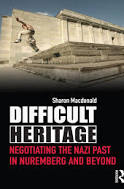 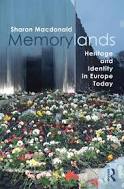 Museo storico Sarajevo
War Childhood museum
Heritage
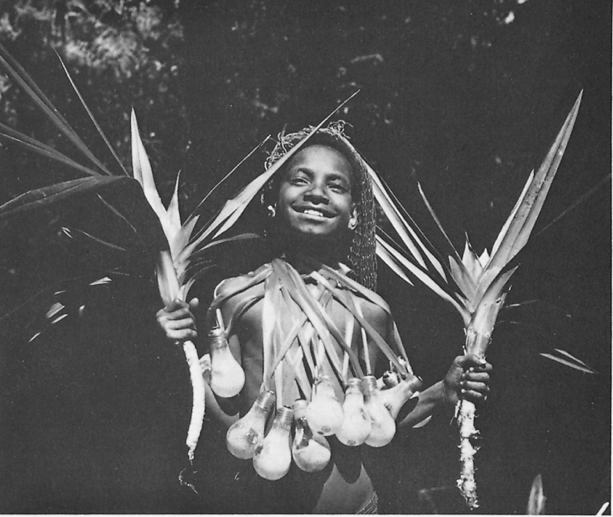 Paris, Musee histoire-immigration.fr/
AfroAmerica USA
Rivisitazionepostcoloniale
Musei e rappresentazione identitaria
Roots or routes ?
(J. Clifford)
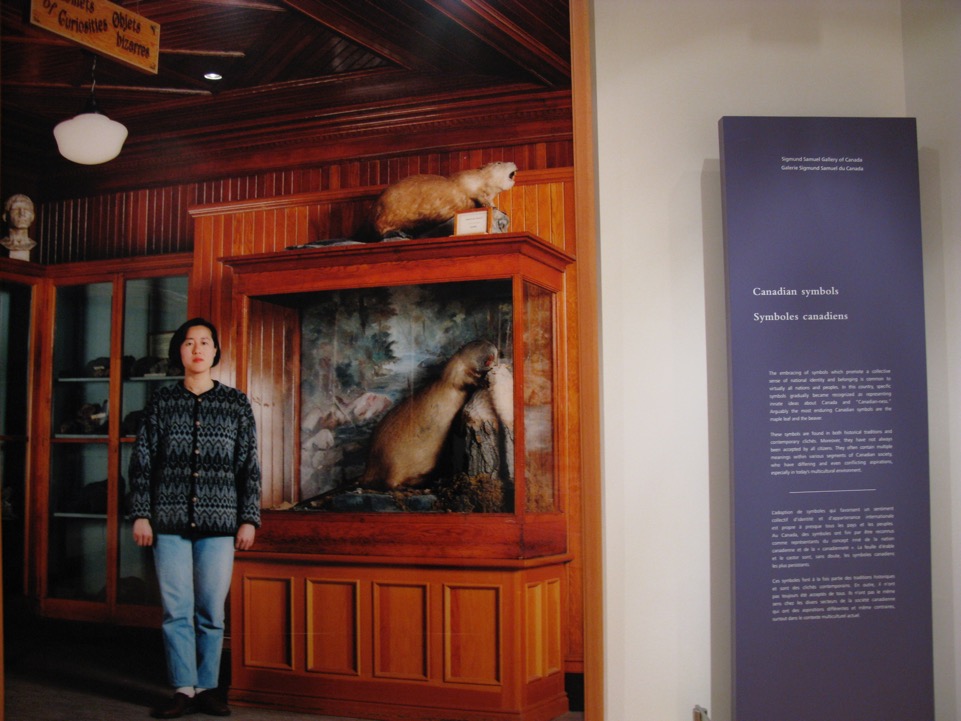 Museo come interazionedialogo, partecipazione
MuCEM Marsiglia

http://www.mucem.org/

Connettività

Nina SImon
Criteri ecomuseali(P. Davis 1999; De Varine)
Progetto LAMEmoria
Mp4
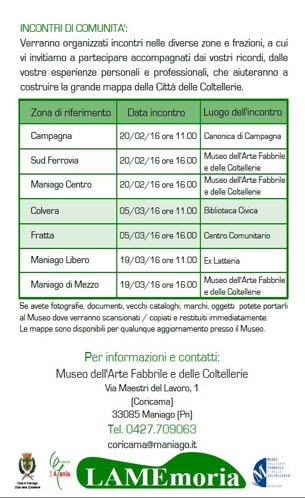 Mappare i luoghi della memoria del lavoro
Percorsi
Quali sono i luoghi della memoria? 
Come si connettono?
Come connettiamo le memorie orali e i luoghi?
Come/cosa selezionare nello spazio/tempo?
Come rappresentare e trasferire il patrimonio intangibile?
Politiche di patrimonializzazione (Kirschenblatt-Gimblett 1998)
Heritage da raccogliere? conservare? riattivare? 
	rivendere? consacrare?
HERITAGE
Contact / friction zone
Temporalità e contesti diversi nelle biografie degli oggetti
Spazi e circuiti: locale / trans-locale, traffico
Comunità: sapere/potere/patrimoni/heritage
Digitale: piattaforme per nuove comunità/pratiche di consumo omologante/appropriazione/espropriazione 
Politiche di accesso/accessibilità
Visuale e multisensoriale/virtuale
Realtà virtuale/copy/mimesis
Definizione ICOM, Vienna 2007
“A museum is a non-profit, permanent institution in the service of society and its development, open to the public, which acquires, conserves, researches, communicates and exhibits the tangible and intangible heritage of humanity and its environment for the purposes of education, study and enjoyment.”
Una nuova definizione di Museo
ICOM 2022 PRAGA 

“A museum is a not-for-profit, permanent institution in the service of society that researches, collects, conserves, interprets and exhibits tangible and intangible heritage. Open to the public, accessible and inclusive, museums foster diversity and sustainability. They operate and communicate ethically, professionally and with the participation of communities, offering varied experiences for education, enjoyment, reflection and knowledge sharing.”